Maestría en Asesoría Fiscal
DEBERES FORMALES Y PROCEDIMIENTOS TRIBUTARIOS
Profesora: Flor Rodríguez G.
Sistema tributario costarricense
Lo sabemos?

¿Que hace la DGT de CR?

¿Cuántas AATT hay en  CR?

¿Para quién trabaja la DGT?

¿Cómo se organiza la DGT?
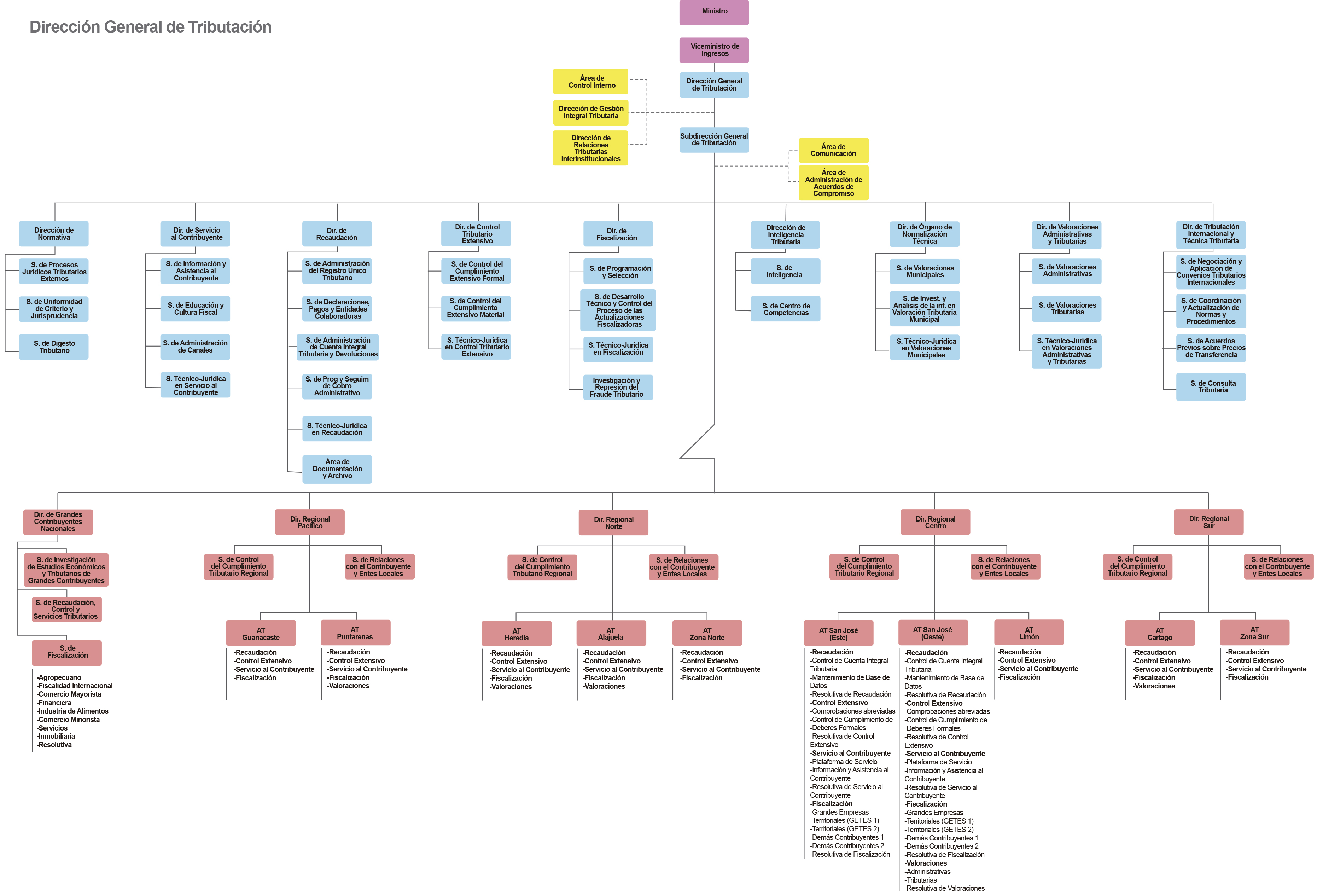 Organigrama DGT
ADMINISTRACION TRIBUTARIA
Decreto Nº 35688 Reglamento de Organización y Funciones de la DGT del 17 de noviembre del 2009 Publicado el 21 de enero de 2010
  
Decreto N° 36505-H, La Gaceta Nº 70 del 8 de abril del 2011.

Decreto Nº 37065-H Publicado en Alcance 49 a La Gaceta N° 76 de 19 de abril del 2012.
“Ser una organización innovadora y transparente, con personal comprometido, orientada al servicio del contribuyente y a la gestión por riesgos de cumplimiento tributario, con procesos integrados y apoyados en herramientas y sistemas de información, para alcanzar el potencial recaudatorio de los tributos que le han sido encomendados        por ley”.
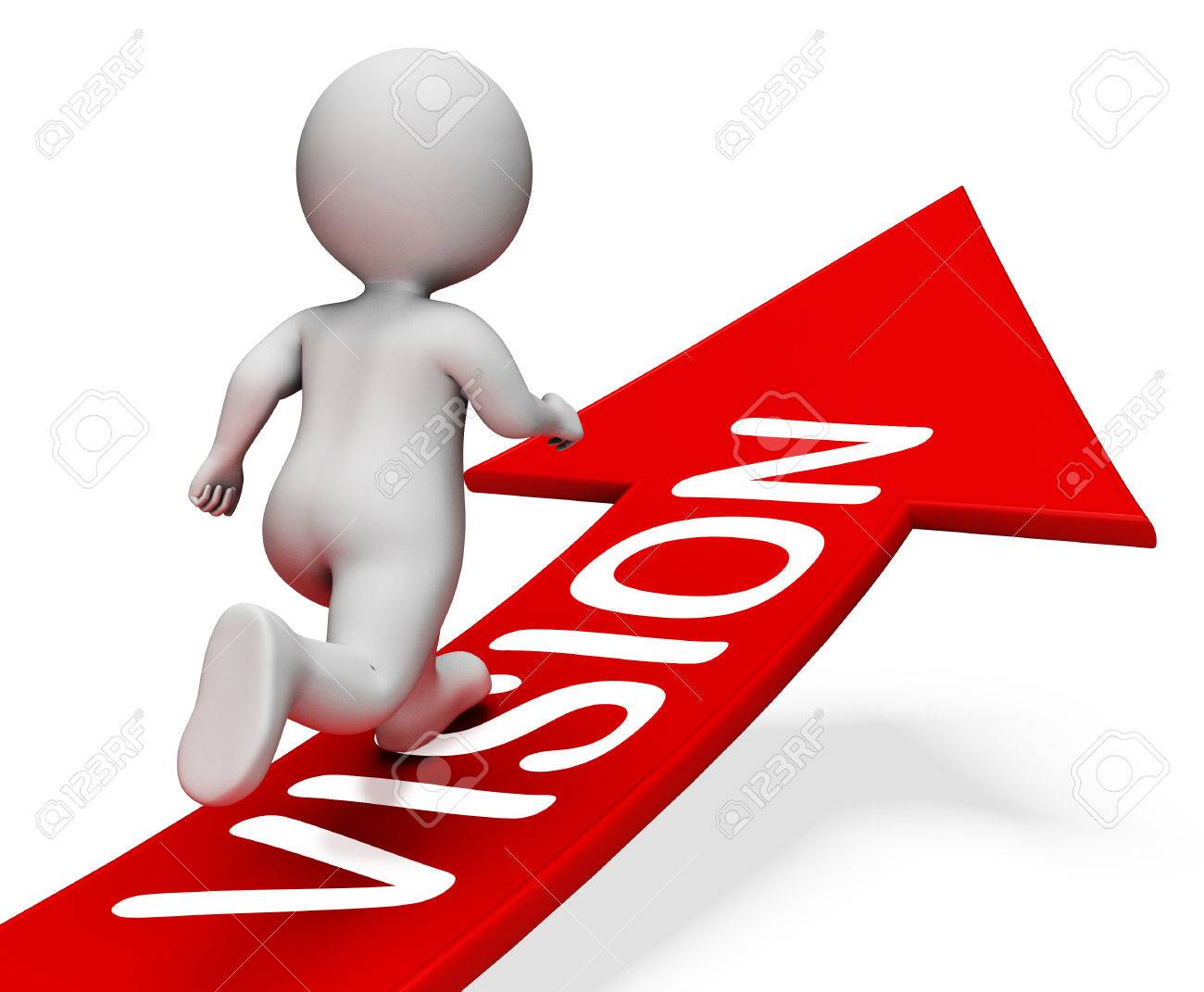 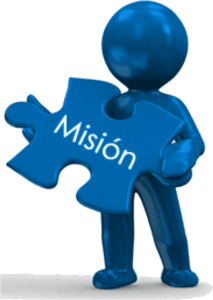 Somos la organización que administra tributos nacionales, promueve el cumplimiento voluntario y ejerce el control de las obligaciones tributarias, mediante procesos integrados, en el marco de una relación tributaria justa y respetuosa de los derechos y garantías de los contribuyentes, para que el Estado Costarricense disponga de recursos internos que coadyuven en el desarrollo del país.
Principios básicos de organización
Gran Contribuyente Nacional DGT-R-22-2021
Régimen de Tributación Simplificada DE-43881-H, Feb 2023
Salario base 2025  ¢462.200,00
Sesión No 114-2024 del 12 de diciembre de 2024, art. XXI Oficio No DJ-2895-2024 La Gaceta No 230 6 de diciembre de 2024
Régimen de Tributación Simplificada
Este régimen aplicarán los siguientes factores: 

  Actividad lucrativa	                                                                       Impuesto sobre la Renta 	IVA 	
a) Comercio minorista: 	
- Compras al 2% 	                                                                                                                                  0,02 	
- Compras al 13% 	                                                                                                  0,01 	 0,0033 	
- Compras al 1% 	                                                                                                                                   0,00125 b) Bares, cantinas, tabernas o establecimientos similares 	                                         0,02 	 0,04 	
c) Elaboración y venta de comidas y bebidas 	                                                        0,02 	  0,04 	
d) Elaboración y venta de todo tipo de repostería y pastelería 	                                          0,01 	  0,025 	
e) Panaderías 	                                                                                                                  0,01 	  0,02 	
f) Pequeños productores agrícolas: 	
Monto de las compras y de lo pagado por mano de obra para la producción de productos 
sujetos a tarifa general del 13% 	                                                                                      0,01 	   0,02 	
Monto de las compras y de lo pagado por mano de obra para la producción de productos 
sujetos a tarifa general del 1% 	                                                                                      0,01 	 0,00125 g) Viveros de plantas ornamentales, suculentas, plantas de jardín y elaboración de 
terrarios 	                                                                                                                                  0,02 	0,025
Régimen de Tributación Simplificada
Actividad lucrativa 	                                                                                Impuesto sobre la Renta        IVA 	
h) Fabricación artesanal de calzado, maletas, bolsos de mano 
y artículos similares, así como su reparación 	                                                                               0,01 	  0,026 
Fabricación artesanal de muebles, así como su reparación 	                                               0,01 	  0,065 
j) Fabricación de productos metálicos estructurales, así como su reparación 	                               0,01 	   0,052
k) Elaboración de todo tipo de bisutería, así como su reparación 	                                               0,02 	   0,03
l) Elaboración de artesanías y de obras de arte, así como su reparación 	                                0,02 	   0,03
m) Fabricación de objetos de barro, loza, cerámica y porcelana, así como su restauración 	                0,01 	   0,02
n) Confección de productos textiles para personas, así como su reparación 	                                0,02 	   0,03
o) Confección de productos textiles y accesorios, para mascotas, así como su reparación 	                0,02 	   0,03
p) Floristerías 	                                                                                                                                0,01 	   0,058
q) Estudios fotográficos 	                                                                                                                0,01 	   0,02
r) Servicios de serigrafía 	                                                                                                                0,02 	   0,03
s) Servicios de sublimación 	                                                                                                                0,02 	   0,03
t) Pesca artesanal en pequeña escala 	                                                                                                 0,025 	   0,02
u) Pesca artesanal en mediana escala 	                                                                                                 0,033 	   0,02
v) Transporte terrestre remunerado de personas mediante la modalidad de taxi aplicarán el factor
 de 0,50 céntimos de colón 	                                                                                                                 0,50 	    0,00
Régimen Especial Agropecuario
Para quienes realizar una o las dos actividades siguientes:

a. Actividad agropecuaria:

Cultivo de la tierra, el agua, de ambientes protegidos o de tecnología hidropónica u organopónica, incluye la producción de alimentos vegetales, producción pecuaria, avícola, pesca, acuicultura, apicultura, flores, plantas, follajes y forestal, orientadas al mercado; no incluye, la pesca deportiva ni la pesca turística comercial.

Incluye las actividades relacionadas con la producción de materiales de siembra, como almácigos, injertos, propagación clonal, entre otros; se excluyen los viveros de venta directa al consumidor final.
Régimen Especial Agropecuario
b. Brindar servicios agropecuarios:
Los servicios agropecuarios que se pueden brindar son los siguientes:
Preparación de terreno.
Mantenimiento de cultivos.
Fertilización.
Manejo fitosanitario.
Manejo de plagas y enfermedades.
Manejo de maleza mecánico y manual.
Poda y derrama.
Corta, recolección o cosecha.
Fermentación o secado.
Servicio de corta y enfardaje de pacas.
Servicio de engorde de animales.
Servicios ambientales de conformidad con la Ley Forestal.
Servicio de descarga de producto pesquero para embarcación.
Servicio de custodia de embarcaciones y equipo de pesca.
2) Encontrarse inscrito en el registro de productores agropecuarios en el Ministerio de Agricultura y Ganadería (MAG) o contar con licencia o autorización de pescadores o productores acuícolas del Instituto Costarricense de Pesca y Acuicultura (INCOPESCA).
Administración Tributaria Art. 11, 14 y 99 CNPT
La AT es el órgano encargado de gestionar y fiscalizar los tributos

Mediante resolución puede dictar normas generales para la aplicación correcta de las leyes tributarias, éstas serán consideradas criterios institucionales, que deben ser tomados en cuenta en la emisión de todos los actos administrativos, de lo contrario, los actos serán nulos. 

Cuando el CNPT otorga una potestad o facultad a la DGT, también es aplicable a la DGA, a la DGH y a la DGPCF, conforme con su competencia.
Administración Tributaria: Objetivo
Recaudar:

Proveer al Estado de los fondos necesarios para su funcionamiento
Administración Tributaria Control Tributario Art.103 CNPT
“La Administración Tributaria  está facultada para verificar el correcto cumplimiento de las obligaciones tributarias por todos los medios y procedimientos legales.”
Administración Tributaria Control Tributario Art.103 CNPT
La Administración está autorizada para: 

Requerir a cualquier persona física o jurídica, esté o no inscrita el pago de los tributos, intereses y recargos.

Exigir que declare sus obligaciones tributarias dentro del plazo que al efecto le señale, por los medios que conforme al avance de la ciencia y la técnica disponga como obligatorios para los obligados tributarios,

Garantizar facilidades a las personas que no tengan acceso a las tecnologías requeridas para declarar.
Administración Tributaria Control Tributario Art.103 CNPT
Cerciorarse de la veracidad del contenido de las declaraciones juradas por los medios y procedimientos de análisis e investigación legales que estime convenientes.
Administración Tributaria Control Tributario Art.103 CNPT
Interpretar administrativamente las disposiciones del Código, las de las leyes tributarias y sus respectivos reglamentos, y para evacuar consultas en los casos particulares fijando en cada caso la posición de la Administración, sin perjuicio de la interpretación auténtica que la Constitución Política le otorga a la Asamblea Legislativa y la de los organismos jurisdiccionales competentes.
Elaboración de criterios institucionales Art. 104 RPT
Corresponde a la AT, exclusivamente de oficio, la emisión de criterios institucionales que se considera pueden resolver e interpretar temas de relevancia en materia tributaria.

Estos criterios institucionales tienen carácter obligatorio para todos los funcionarios de la AT que haya emitido el criterio institucional.
Administración Tributaria: potestades Art. 75 RPT
La potestad de la AT surge de forma expresa del ordenamiento jurídico, cuyo propósito es la implementación, ejecución de sistemas, procedimientos eficientes de planificación, coordinación y control, para lograr al máximo el cumplimiento voluntario de los deberes y obligaciones tributarias, por parte de los obligados tributarios y la detección oportuna de los incumplimientos de las obligaciones tributarias.
Administración Tributaria: facultades Art 76 RPT
“La Administración Tributaria es la encargada de aplicar las leyes tributarias y desarrollar un conjunto de acciones tendientes a lograr una correcta percepción, fiscalización, control y cobro de los tributos; puede utilizar todos los recursos necesarios para el cumplimiento de las potestades otorgadas, incluyendo los medios tecnológicos que se encuentren disponibles y que le permitan hacer más eficiente y eficaz su labor.”
Publicación de los criterios institucionales Art. 105 RPT
El Digesto Tributario contiene en el Sitio Web un apartado destinado a criterios institucionales, en el que se publica y mantienen actualizados los criterios que emita la AT.
 
Estos criterios se publican en el sitio Web del Ministerio de Hacienda

Con el hackeo se perdió alguna información
Responsabilidad penal del funcionario público por acción u omisión culposa Art. 98 bis CNPT
“Será sancionado con prisión de uno a tres años y con inhabilitación de diez a veinte años para ejercer cargos y empleos públicos, el servidor público que por imprudencia, negligencia o descuido inexcusable en el ejercicio de sus funciones, posibilite o favorezca en cualquier forma, el incumplimiento de las obligaciones tributarias, o entorpezca las investigaciones en torno a dicho incumplimiento.”
Brechas de incumplimiento
Brechas de incumplimiento
Brechas de incumplimiento
Carga Tributaria
Total recaudado por impuestos 
PIB

*Nivel general de impuestos que paga un país.

*Fracción del ingreso que los habitantes entregan al gobierno, en forma de impuestos.

*Difiere del total recaudado por tributos.
Carga Tributaria
Impacto de la reforma fiscal

Mayor carga fiscal, y eficiente uso de los recursos implicará mayor efectividad en la gestión

Desarrollo humano 
*Esperanza de vida
*Nivel de escolaridad
*Salud (fecundación in vitro) 
*Indice de alfabetismo
Carga Tributaria
Carga tributaria por impuestos: 14% a 15%

Carga tributaria por tributos: 58% a 60%  


Incorpora CCSS, IMAS, Municipalidad, Colegios profesionales, otros.
Buenas noches